Cascade and Sierra Nevada Mountains
Water Resources
A comparison of remotely-sensed Climate Data Records (CDRs) for improved climate monitoring by the Western Regional Climate Center (WRCC), and National Weather Service River Forecast Centers (NWS RFCs)
Sam Swanson (Team Lead), Kevin Rapa
National Centers for Environmental Information (NCEI), Asheville, NC
Study Area
Abstract
Objectives
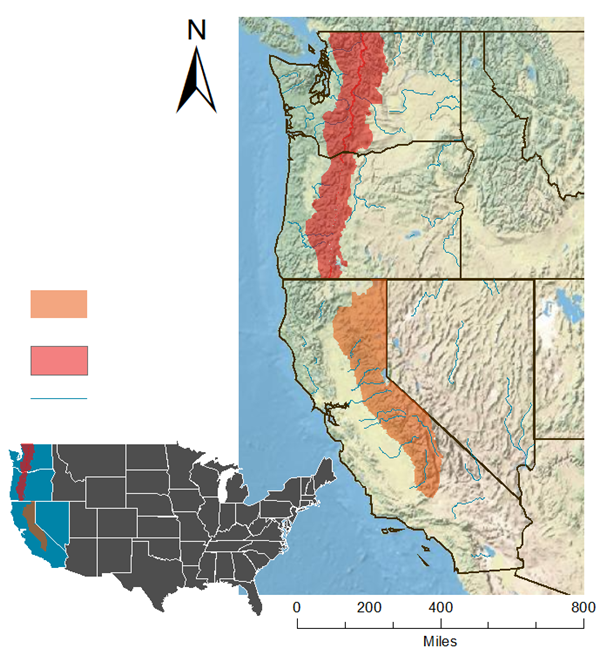 1

2

3
To determine if satellite data are useful in measuring orographic precipitation by comparing satellite climate data records (CDRs) to currently-used ground-station data
To create a suite of map products to enhance the understanding of precipitation by the WRCC and NWS RFCs
To further understand snow water equivalent (SWE) in the study area by performing similar analyses on NOHRSC satellite data and ground observations from SNOTEL and the California Snow Survey
WA
OR
Legend
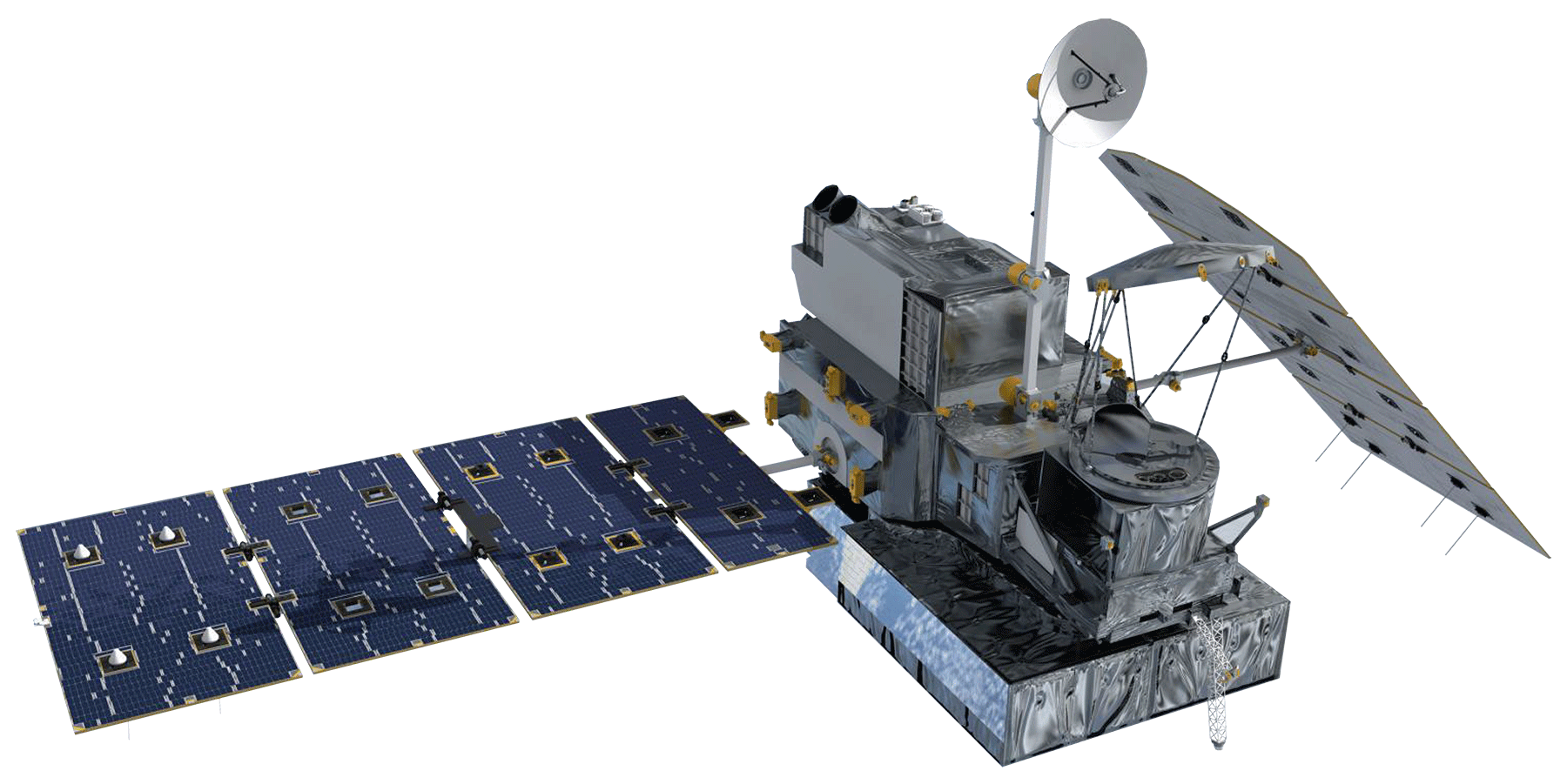 Sierra Nevada
Earth Observations
NV
Cascades
Shown: GPM Microwave 
Imager (GMI)
Spatial resolution: 
0.1° (~11 km2)
Temporal resolution:
30 minute

Additionally, 
SSM/I, AMSU-B, 
AMSR-E, and TMI provide passive microwave data to the NOAA CMORPH dataset
0.073° (~8 km2), 30 minute
Major Rivers
CA
Figure 5. Out study area encompasses two 
orographic , or mountainous, regions of the West, the Cascades and Sierra Nevada.
Methodology
Processing: 
      Satellite-derived		
         Convert to rasters
	Clip to study area
         Aggregate to daily
      Ground-based
    Assign station names
Average by raster pixel
Acquisition: 
  Download data
    GHCN, CMORPH, 
      PRISM, and GPM
    Subset if possible
 Decompress files
Compilation: 
 Extract raster values
    Append raster values to
     GHCN data
    Synchronize units
Visualization:
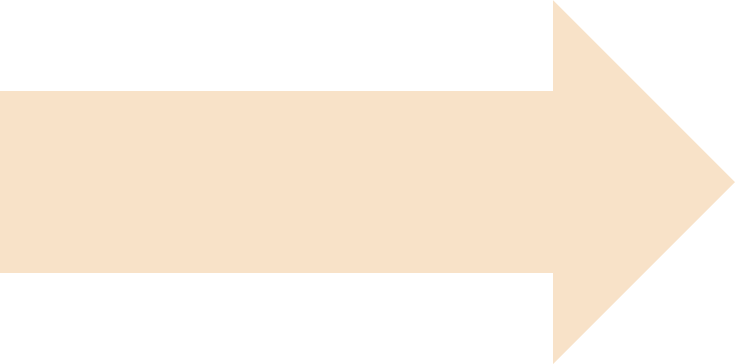 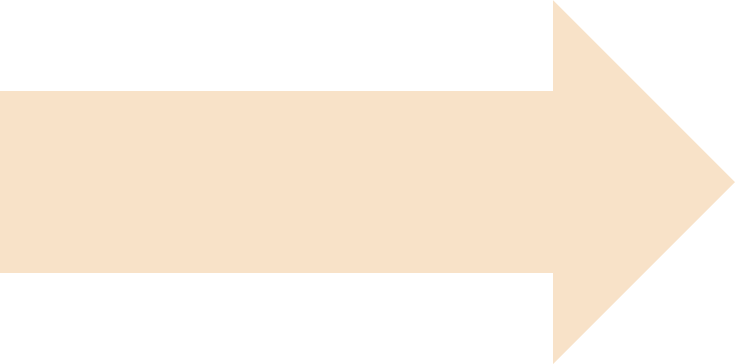 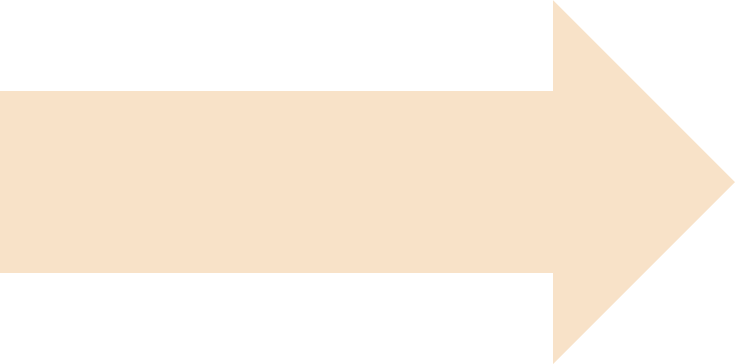 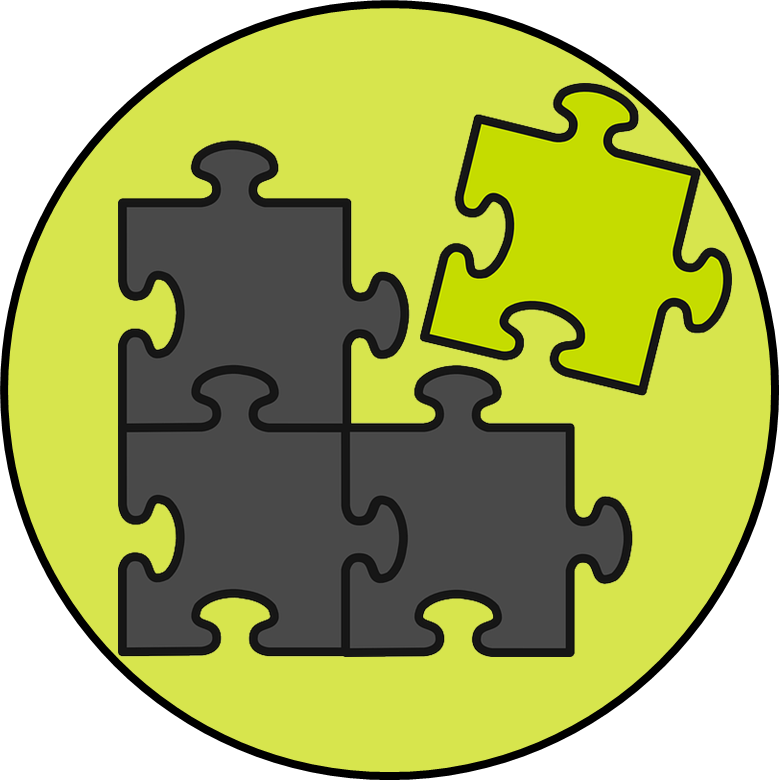 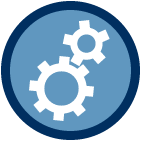 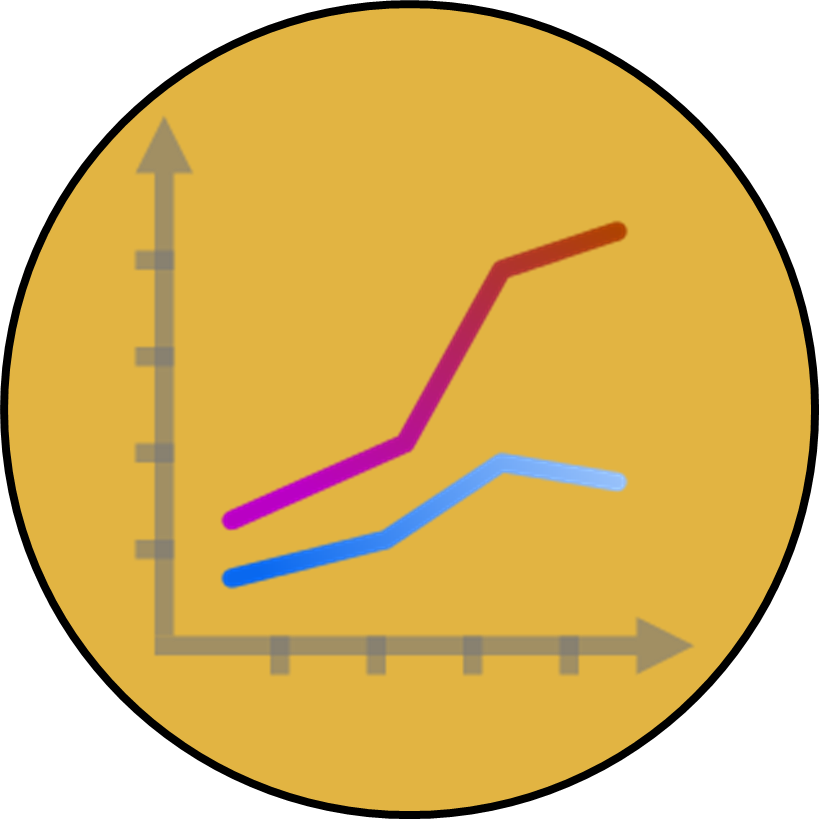 Scatter plots
      Difference maps
        Anomaly maps
      Benefits maps
   SWE maps
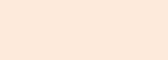 Conclusions
Results
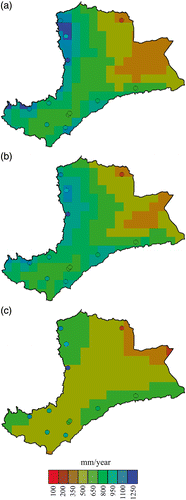 Figures 3 and 4. Precipitation measurements by various products as compared to elevation.  Because mountainous regions vary so drastically in elevation over short spaces, it is important to note a satellite’s power in measuring precipitation at certain elevations.  Our study will present similar results by drawing elevation data from the GHCN sites, then comparing across GPM, CMORPH, and PRISM.  Source: Herpa et al 2010.
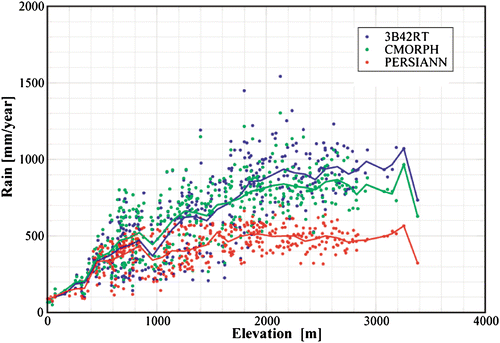 Conclusions are not currently applicable in the poster rough draft.
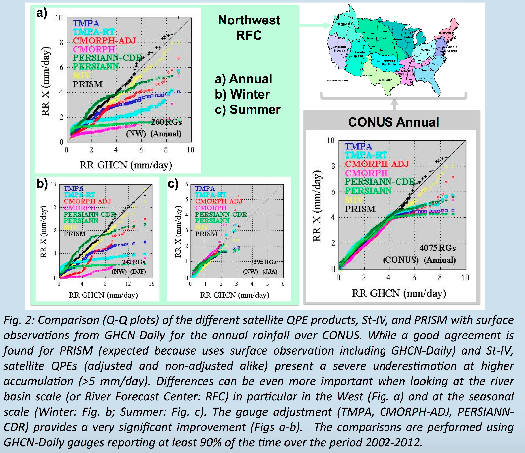 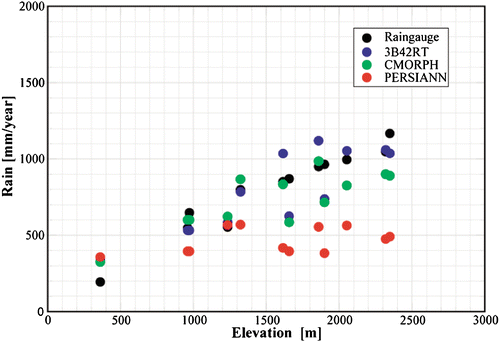 Figure 1. Scatterplots comparing CMORPH estimates of precipitation via ground-stations (GHCN) to remotely-sensed and gridded datasets.  Satellite measurements of the Northwest RFC underestimate precipitation. Source: Prat et al 2015.
Figure 2. Comparative maps showing 5-year averages of precipitation from different satellite products: a) TRMM, b) CMORPH, and c) PERSIANN.  Overlayed on top of these rasters are points of Ethiopian ground station measurements with the same color scheme for comparison.  Source: Herpa et al 2010.
Team Members
Project Partners
Acknowledgements
We would like to thank our Center Lead Jessica Sutton and our science advisor Michael Kruk for all of their help and guidance throughout this project.

We would also like to acknowledge:
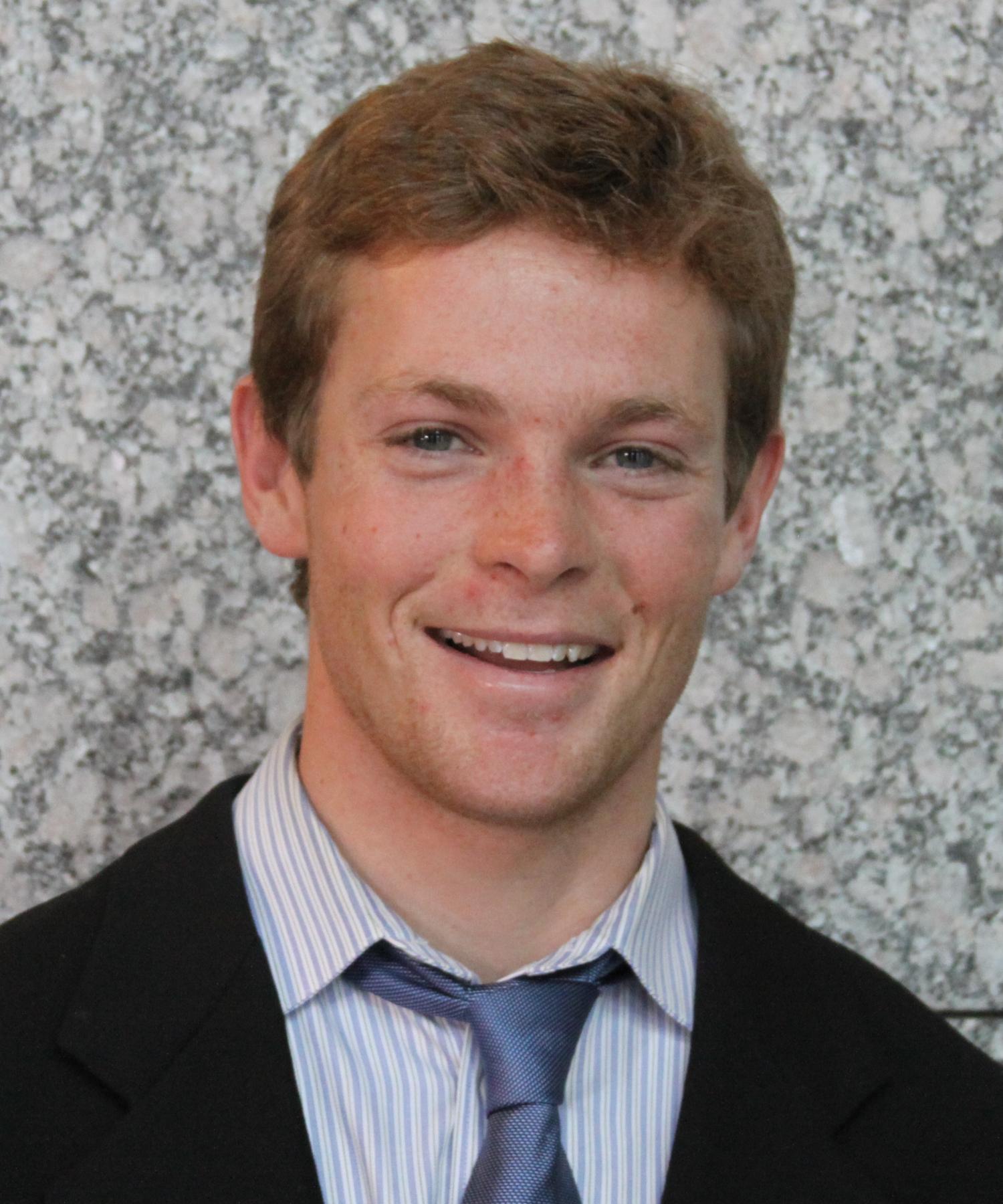 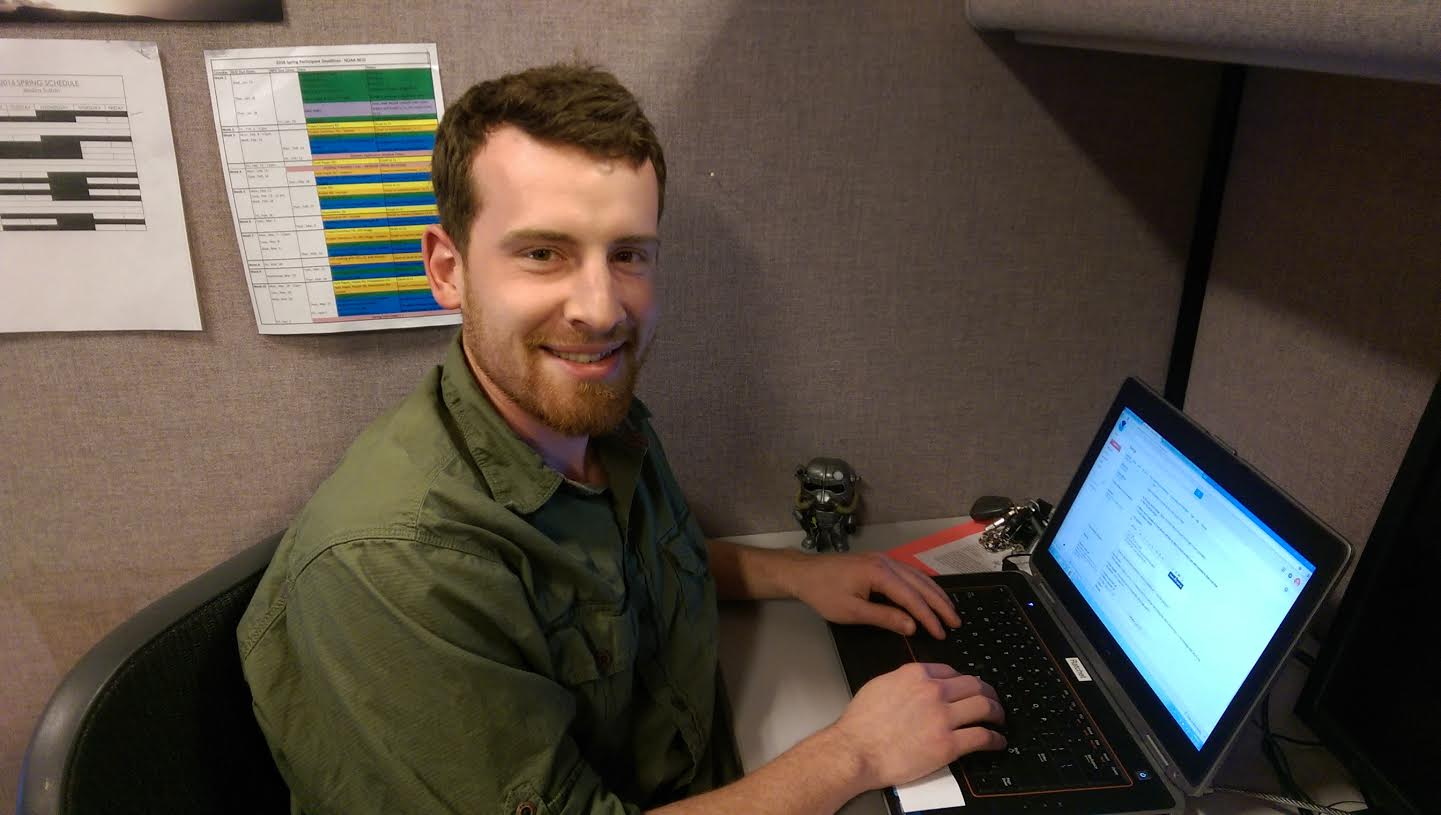 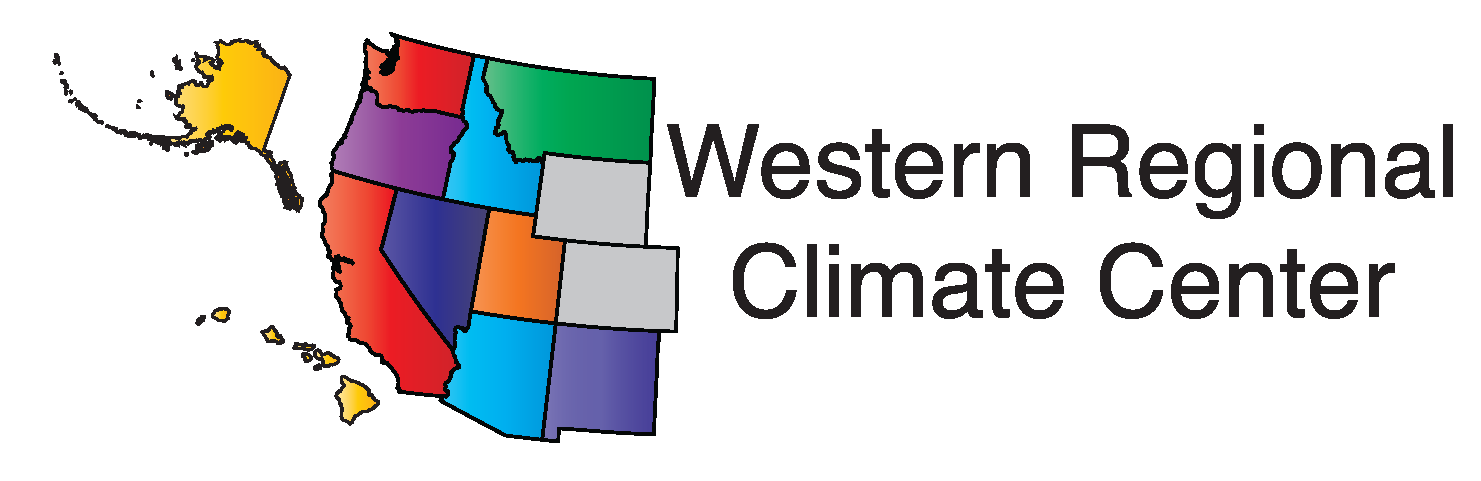 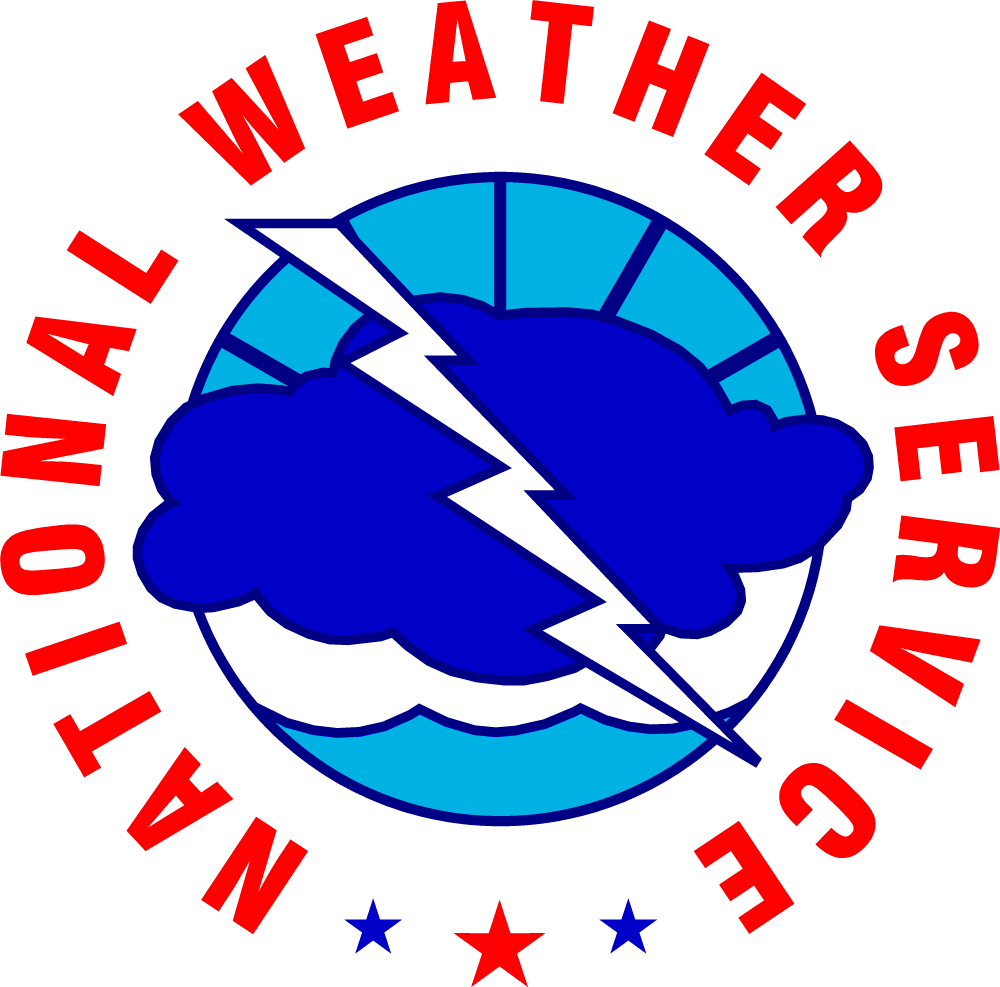 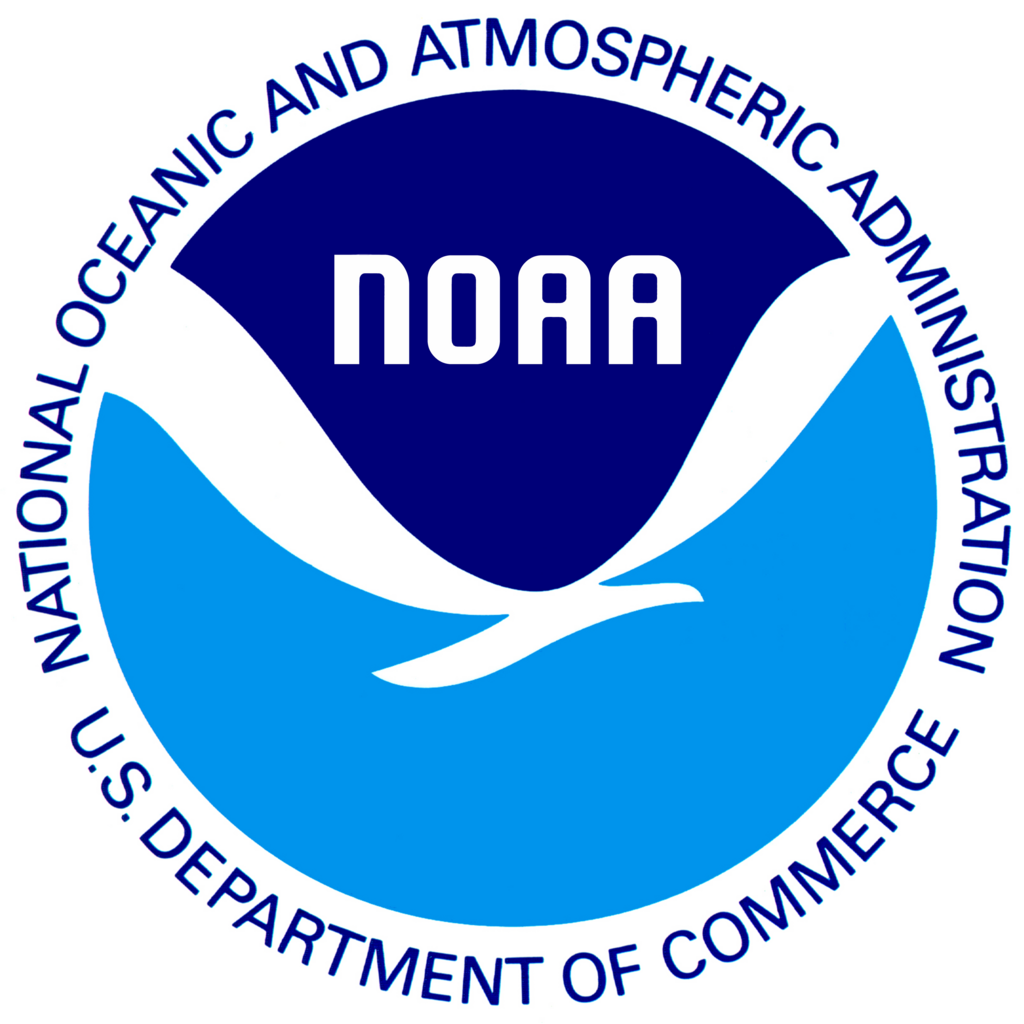 Team members Sam Swanson and Kevin Rapa
NOAA National Centers for Environmental Information